TRƯỜNG TIỂU HỌC ÁI MỘ A
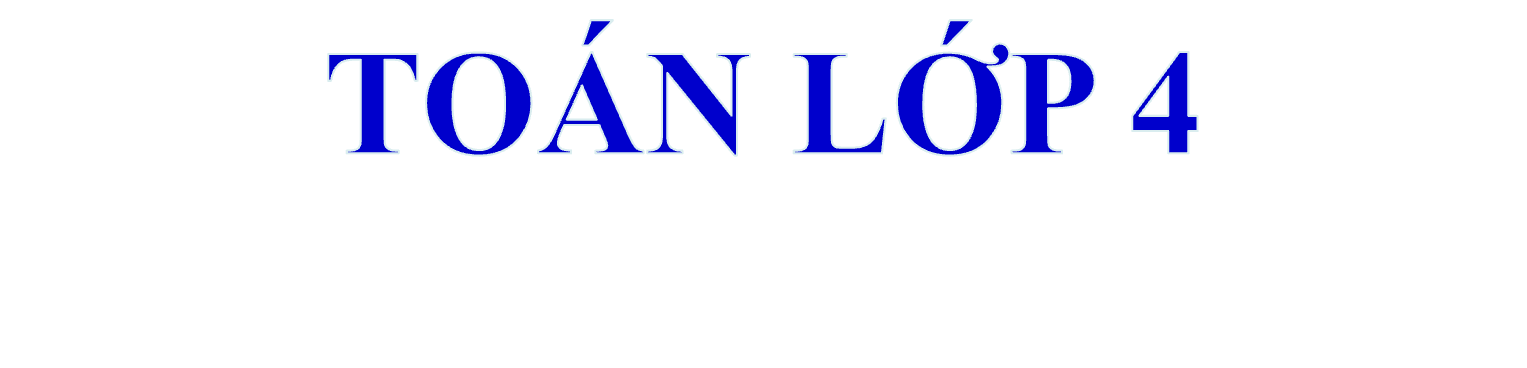 Tìm hai số khi biết hiệu và tỉ số 
của hai số đó.
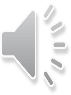 KHỞI ĐỘNG:
Nêu các bước giải bài toán dạng: Tìm hai số khi biết tổng và tỉ số của hai số đó?
Các bước giải:
Bước 1: Vẽ sơ đồ minh họa.
Bước 2: Tìm tổng số phần bằng nhau.
Bước 3: Tìm số bé.
Bước 4: Tìm số lớn.
?
24
?
3
5
Bài toán 1. Hiệu của hai số là 24. Tỉ số của hai số đó là     . 
Tìm hai số đó.
Bài giải:
Ta có sơ đồ:
Số bé :
Số lớn:
3
5
Bài toán 1:Hiệu của hai số là 24. Tỉ số của hai số đó là    . Tìm hai số đó.
Bài giải
Ta có sơ đồ:
?
Số bé:
24
Số lớn:
Theo sơ đồ, hiệu số phần bằng nhau là:
               5 – 3 = 2 (phần)
?
Theo sơ đồ, hiệu số phần bằng nhau là:  
               5 - 3 = 2(phần)
Giá trị một phần:
               24 : 2 = 12
Số bé là:
            24 : 2 x 3 = 36
Số bé là:
               12 x 3 = 36
Số lớn là:
            36 + 24 = 60
Số lớn là: 24 : 2 x 5 = 60
     Hoặc:   36 + 24 = 60
Đáp số:  Số bé: 36
                Số lớn: 60
Đáp số:  Số bé: 36
                       Số lớn: 60
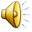 3
5
Bài toán 1: Hiệu của hai số là 24. Tỉ số của hai số đó là     . 
Tìm hai số đó
Bài giải
Ta có sơ đồ:
?
Số bé:
24
Vẽ sơ đồ minh họa
Số lớn:
?
Theo sơ đồ, hiệu số phần bằng nhau là:
           5 – 3 = 2 (phần)
Số bé là
                  24 : 2 x 3 = 36
Số lớn là:
                    36  + 24 = 60
                                         Đáp số:  Số bé: 36
                                               Số lớn: 60
Tìm hiệu số phần bằng nhau
Tìm số bé
Tìm số lớn
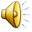 Bài toán 2: Một hình chữ nhật có chiều dài hơn chiều rộng 12 m.            Tìm chiều dài, chiều rộng của hình đó. Biết rằng chiều dài bằng     chiều rộng.
7
4
? m
12 m
? m
Bài giải
Ta có sơ đồ:
Chiều dài :
Chiều rộng:
Theo sơ đồ, hiệu số phần bằng nhau là:
                               7 – 4 = 3 (phần)
Chiều dài của hình chữ nhật là:
12 : 3 x 7 = 28 (m)
Chiều rộng của hình chữ nhật là:  12 : 3 x 4 = 16 (m)
Hoặc:  28 – 12 = 16 (m)
                                Đáp số: Chiều dài :  28 m
                                             Chiều rộng: 16 m
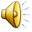 Muốn giải bài toán “ Tìm hai số khi biết hiệu và tỉ số của hai số đó” ta thực hiện theo mấy bước?
Các bước giải:
Bước 1:  Vẽ sơ đồ minh họa.
Bước 2:  Tìm hiệu số phần bằng nhau.
Bước 3: Tìm số bé.
Bước 4: Tìm số lớn.
Lưu ý : Có thể tìm số lớn trước số bé
?
123
?
2
5
Bài 1: Số thứ nhất kém số thứ hai là 123. Tỉ số của hai số là    . Tìm hai số đó
Bài giải
Ta có sơ đồ:
 Số thứ nhất:
 Số thứ hai  :
Theo sơ đồ, hiệu số phần bằng nhau là:
      5 – 2 = 3 (phần)
Số thứ nhất là:
    123 : 3 x 2 =  82
Số thứ hai là : 123 : 3 x 5 = 205
    Hoặc: 123 + 82  = 205 
                    Đáp số: Số thứ nhất: 82
                                 Số thứ  hai: 205
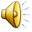 Ta có sơ đồ:
 Tuổi con:
 Tuổi mẹ:
? tuổi
25 tuổi
? Tuổi
Theo sơ đồ, hiệu số phần bằng nhau là:
7 – 2 = 5 (phần)
Đáp số : Tuổi con :  10 tuổi
Tuổi mẹ  :  35 tuổi
2
7
Bài tập 2: Mẹ hơn con 25 tuổi. Tuổi con bằng       tuổi mẹ. Tính tuổi của mỗi người.
Bài giải
Tuổi con là:      25 : 5 x 2 = 10 (tuổi)
Tuổi mẹ là:      25 : 5 x 7 = 35 (tuổi)
                  Hoặc:  10 + 25  = 35 (tuổi)
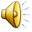 Ta có sơ đồ:
?
Số lớn:
Số bé:
100
?
Bài tập 3: Hiệu của hai số bằng số bé nhất có ba chữ số. Tỉ số của hai số đó là     . Tìm hai số đó.
9
5
Bài giải:
Số bé nhất có ba chữ số là số 100.Vậy hiệu của hai số là 100.
Theo sơ đồ, hiệu số phần bằng nhau là:
                                9 - 5 = 4  (phần)
             Số bé là:    100 : 4 x 5 = 125
             Số lớn là:  100 : 4 x 9 = 225
                       Hoặc:125 + 100 = 225
                                          Đáp số: Số bé: 125
                                                        Số lớn: 225
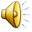 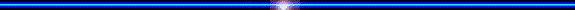 Nêu các bước giải  bài toán “ Tìm hai số khi biết hiệu và tỉ số của hai số đó?”
Các bước giải:
Bước 1:  Vẽ sơ đồ minh họa.
Bước 2:  Tìm hiệu số phần bằng nhau.
Bước 3: Tìm số bé.
Bước 4: Tìm số lớn.
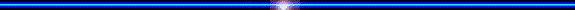 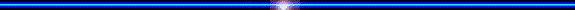 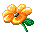 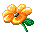 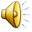 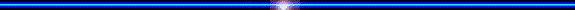 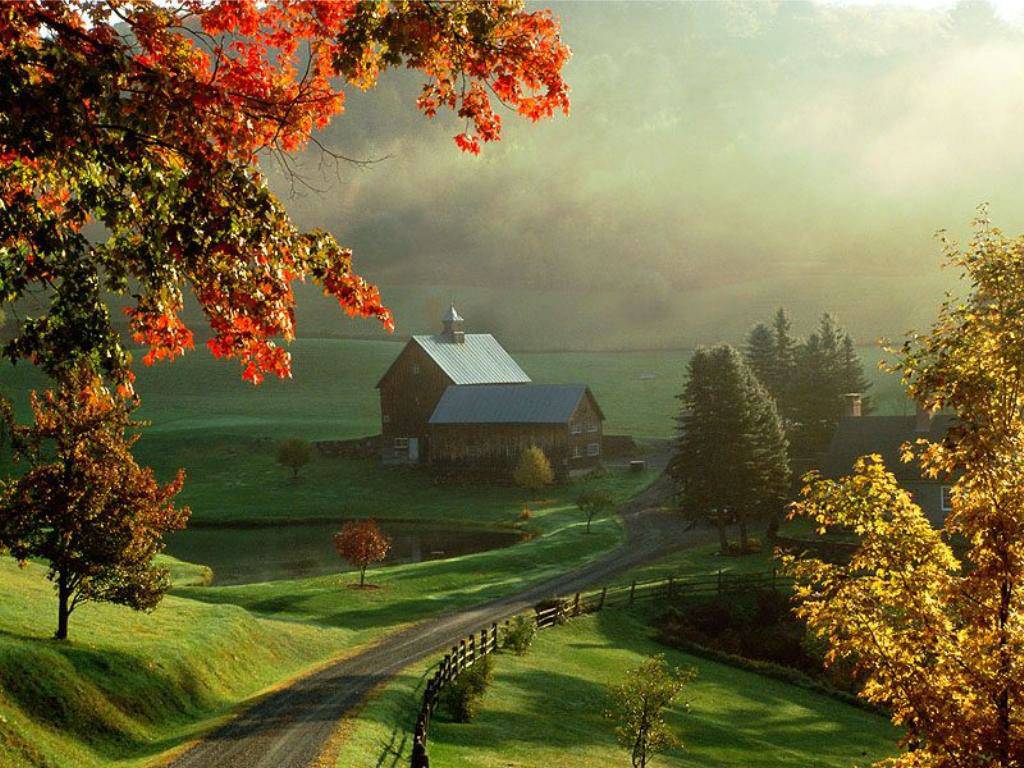 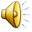 Xin chân thành cảm ơn quí thầy cô